TECHNICAL MEETING
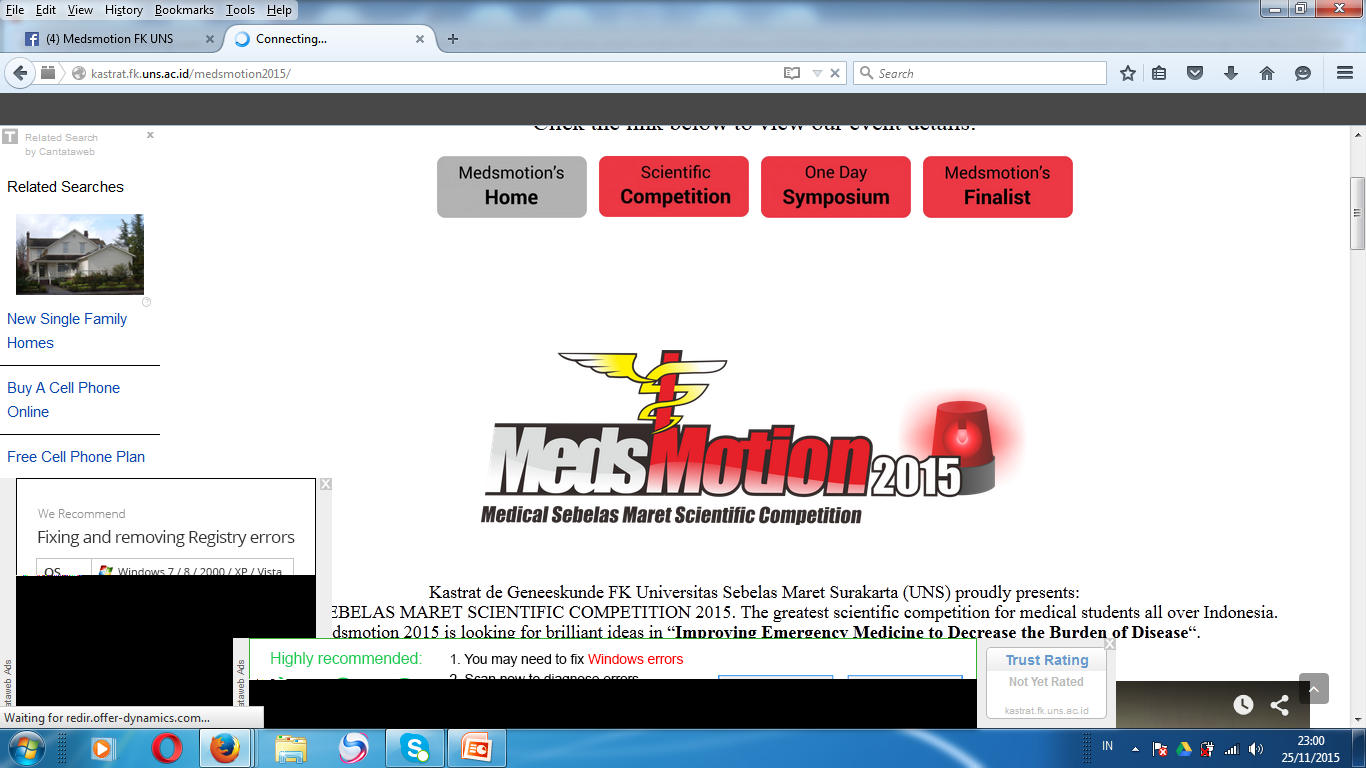 JUMAT, 27 NOVEMBER 2015
DRESS CODE
Putra: 
	Atasan: kemeja, bukan kaos. Bawahan: celana bukan jeans atau semi jeans. Tidak ketat dan tidak menerawang. Bersepatu. 
Putri: 
	Atasan: kemeja, bukan kaos. Bawahan: celana atau rok bukan jeans atau semi jeans di bawah lutut. Tidak ketat dan tidak menerawang. Bersepatu.
KTI - GT
08.00-11.20 , NHIC
Menggunakan slide presentasi Ms. Power Point 2010. Diserahkan maksimal saat TM. 
File presentasi tidak boleh menampilkan nama dan logo universitas asal.
Waktu presentasi 10 menit, tanya jawab 8 menit.
Peringatan waktu: menit ke-7, ke-9, ke-17.
Jika ada sisa waktu digunakan untuk closing statement maksimal 45 detik.
Juri 2 orang.
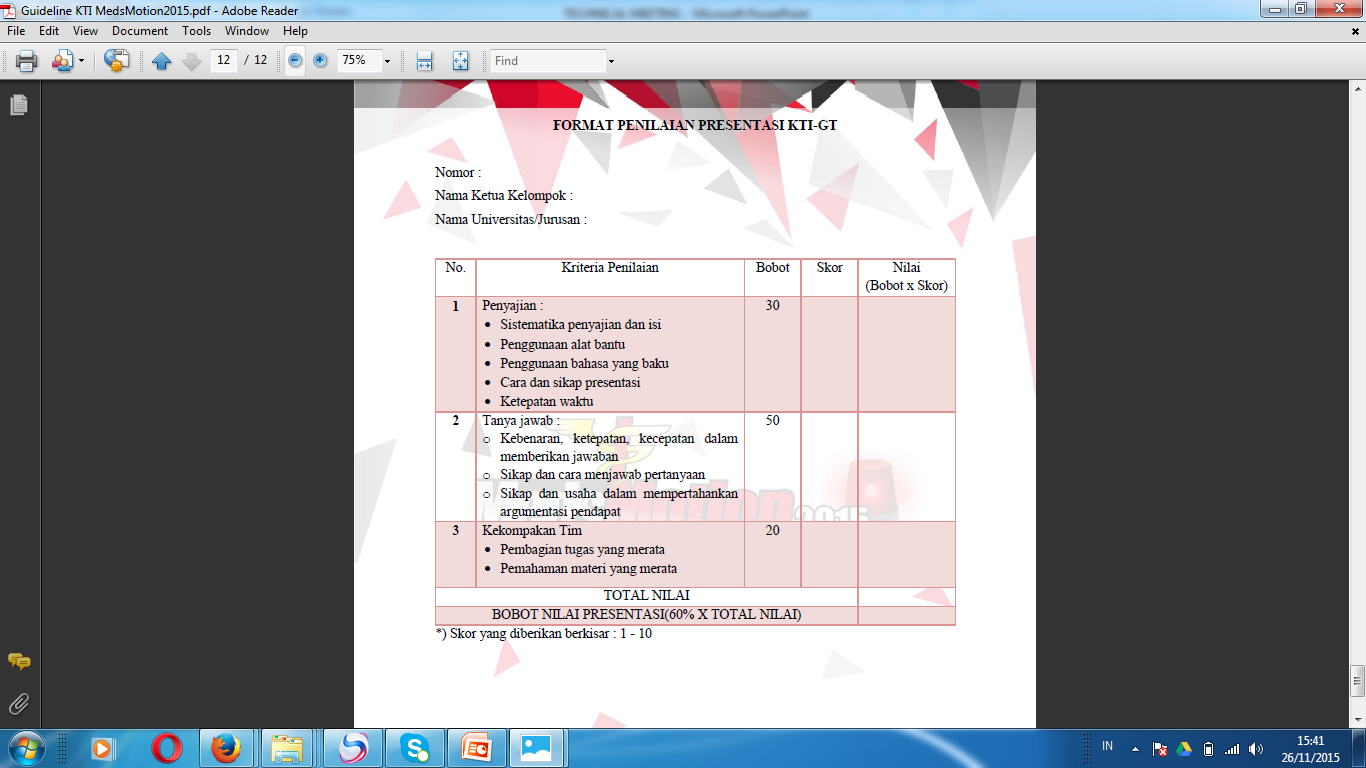 ESAI  ILMIAH
08.15-11.05, SP4
Menggunakan slide presentasi Ms. Power Point 2010. Diserahkan maksimal saat TM. 
File presentasi tidak boleh menampilkan nama dan logo universitas asal.
Waktu presentasi 8 menit, tanya jawab 6 menit.
Peringatan waktu: menit ke-6, ke-13.
Jika ada sisa waktu digunakan untuk closing statement maksimal 45 detik.
Juri 2 orang.
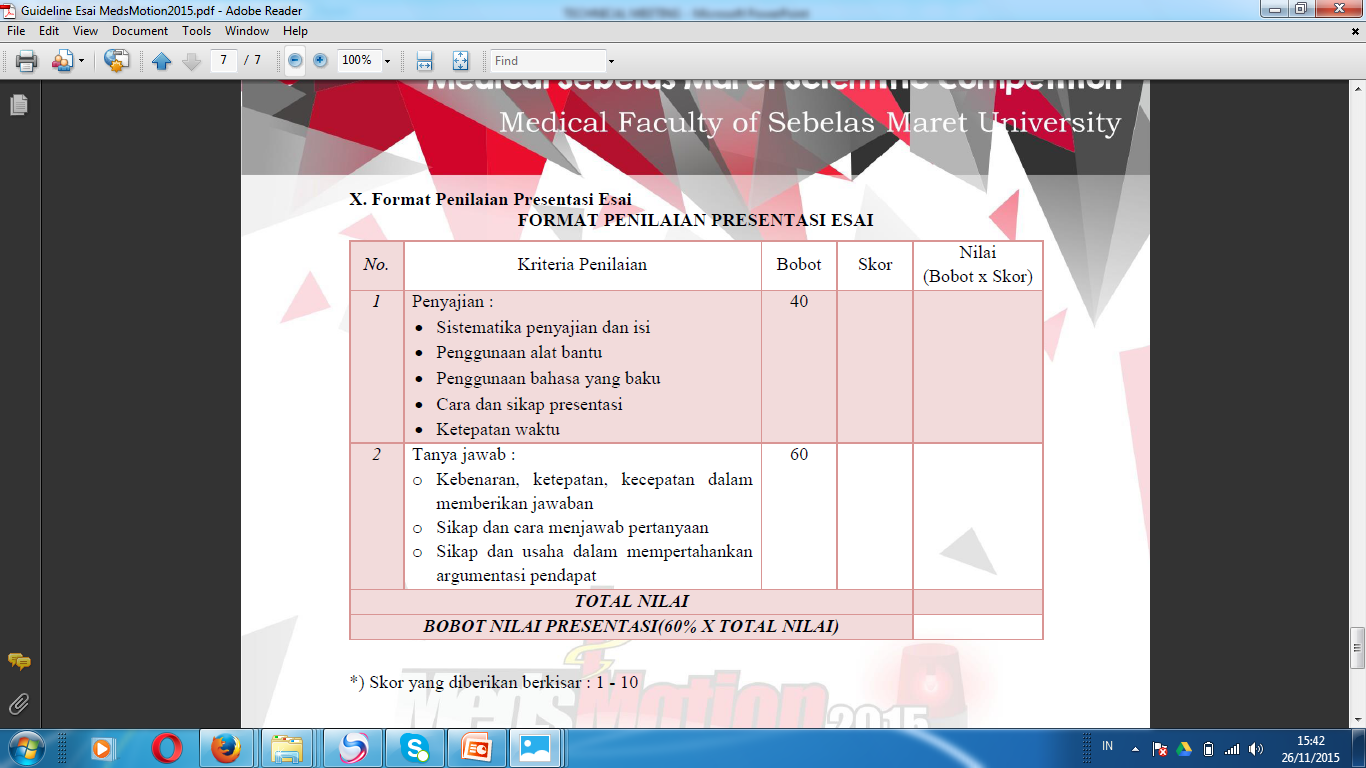 POSTER ILMIAH & POSTER PUBLIK
13.00-15.50, LOBI GEDUNG PD
Konsep pameran poster. Poster ukuran A2 diserahkan maksimal saat TM. 
Waktu presentasi 10 menit, tanya jawab 5 menit.
Peringatan waktu: menit ke-7, ke-9, ke-14.
Jika ada sisa waktu digunakan untuk closing statement maksimal 45 detik.
Juri PI 2 orang, PP 2 orang.
PI & PP
JURI 1
1
2
3
4
5
10
9
8
7
6
JURI 2
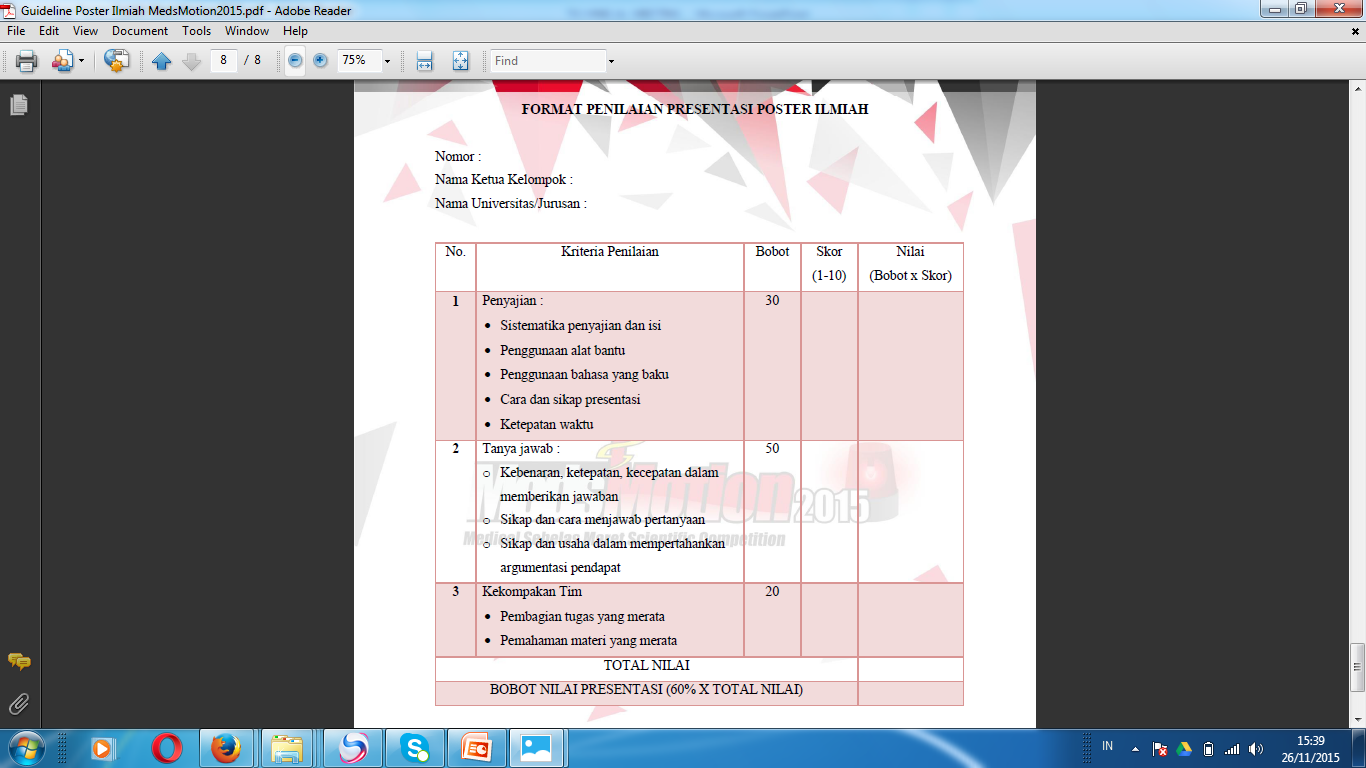 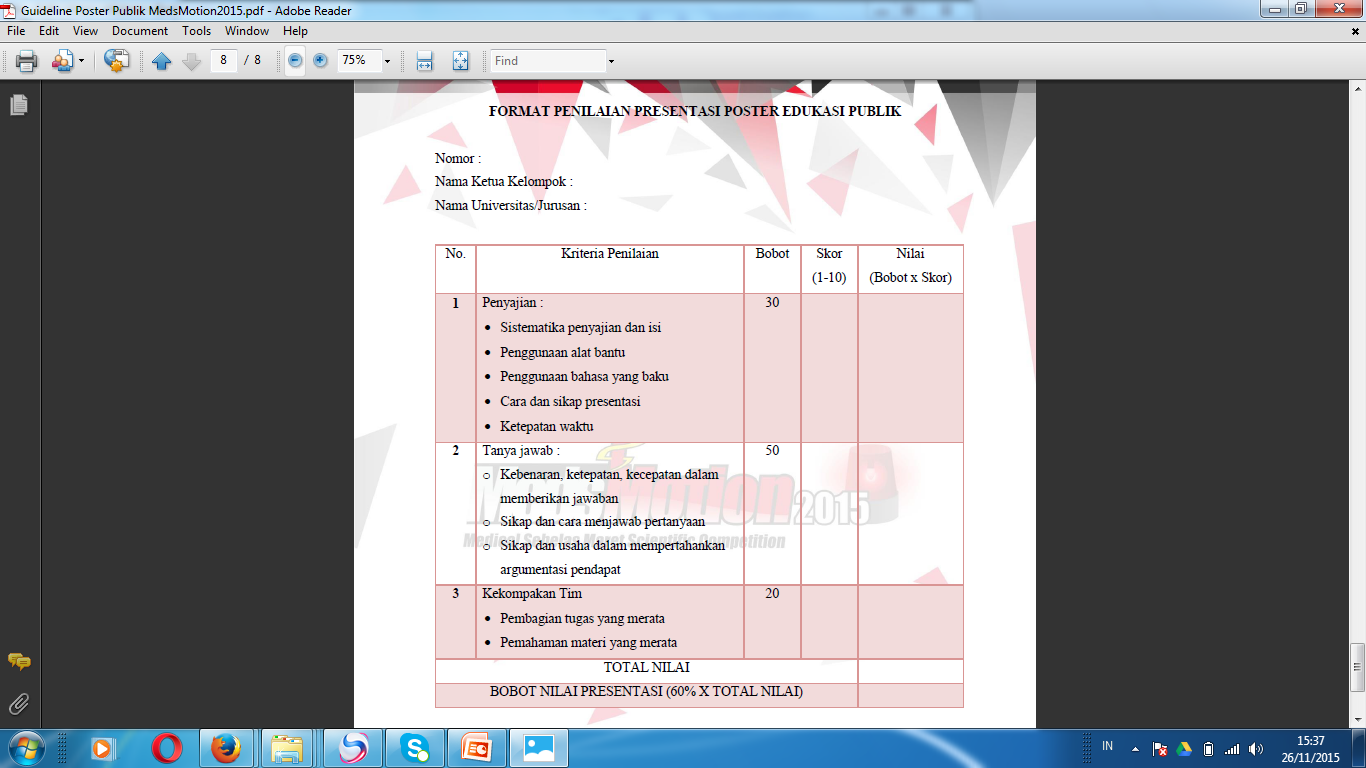 MATUR NUWUN